স্বাগতম
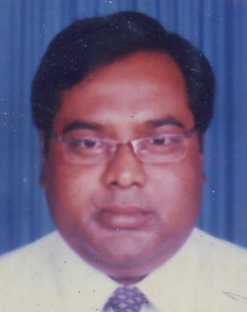 দেওয়ান ইব্রাহিম
সহকারী শিক্ষক
চাপাইর বি. বি. উচ্চ বিদ্যালয়
কালিয়াকৈর, গাজীপুর।
মোবাইল-০১৮১৯৪৭৭৯৪৫
Email- dewanibrahim@gmail.com
পরিচিতি
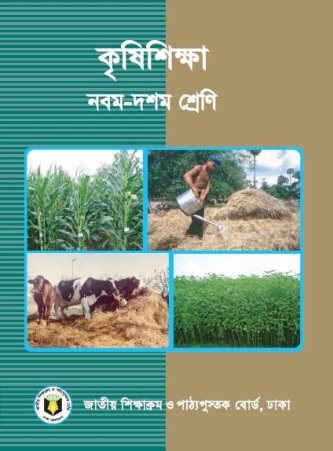 শ্রেণী : নবম
অধ্যায় : ৫ম,পরিচ্ছেদ  : চতুর্থ
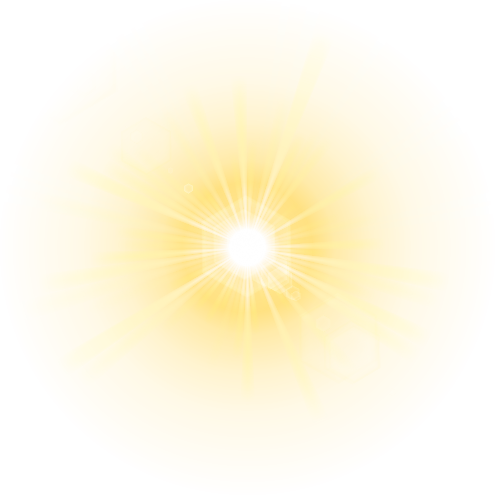 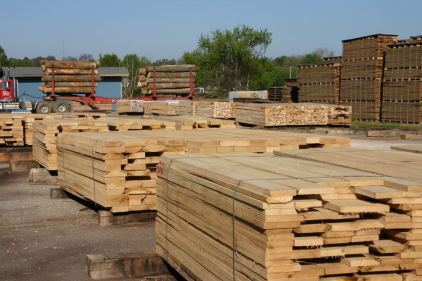 সুর্যের আলোতে কাঠ শুকাচ্ছে
আমরা কি দেখছি ?
কাঠ সিজনিং
শিখন ফল
কাঠ সিজনিং
কাঠের আদ্রতা কমানো বা কাঠ শুকানোকে 
                কাঠ সিজনিং বলে।
কাঠ সিজনিং দুইভাবে করা যায়-
১। এয়ার ড্রাইং
২। কিল্ন ড্রাইং
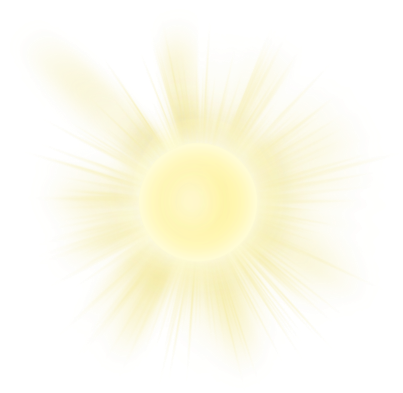 এয়ার ড্রাইং
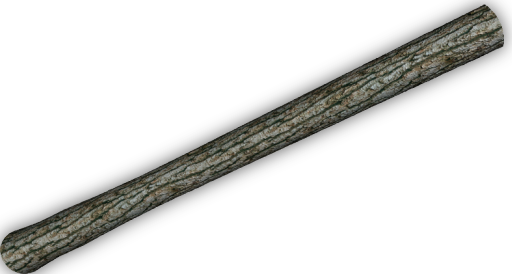 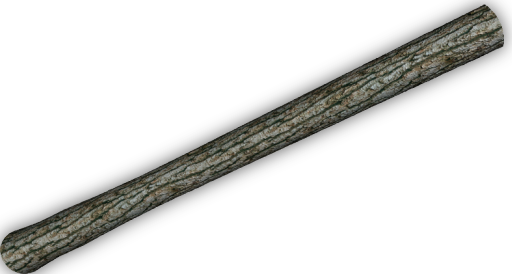 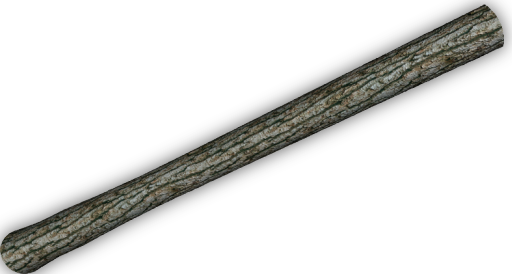 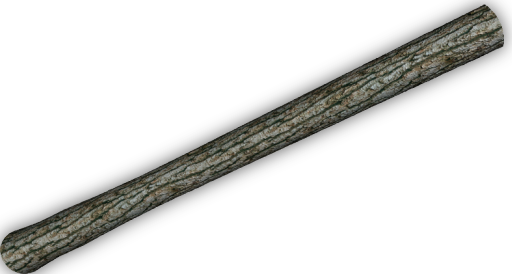 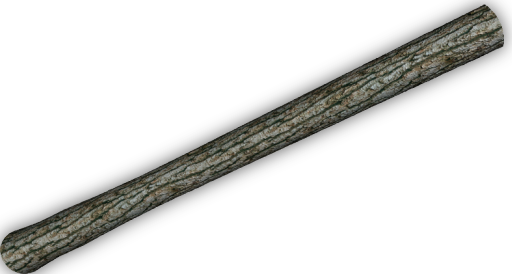 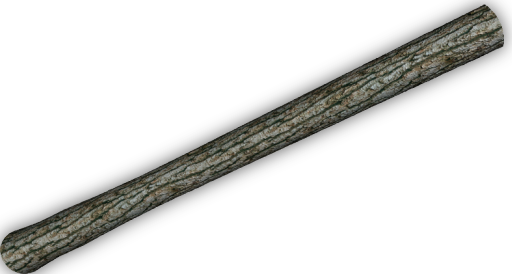 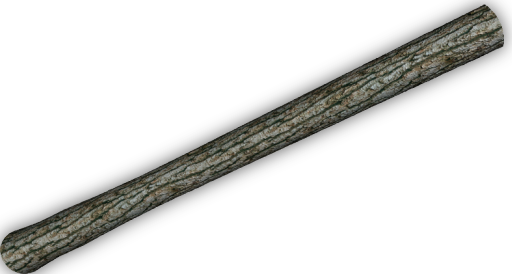 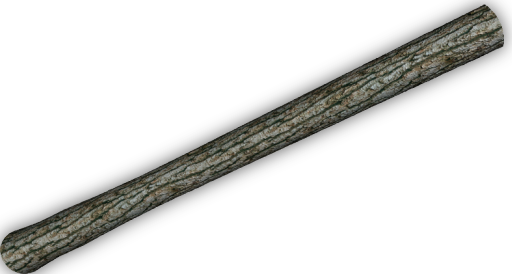 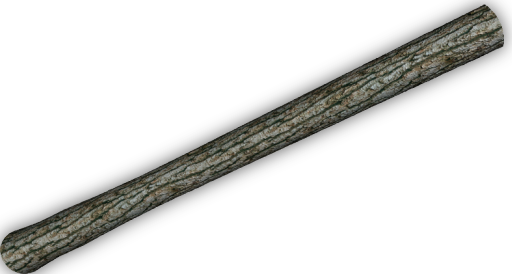 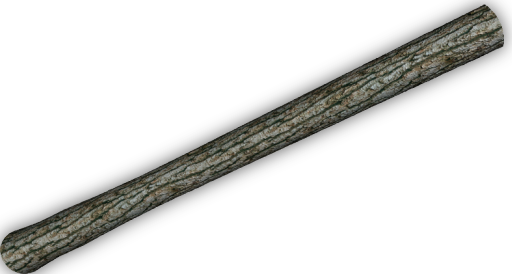 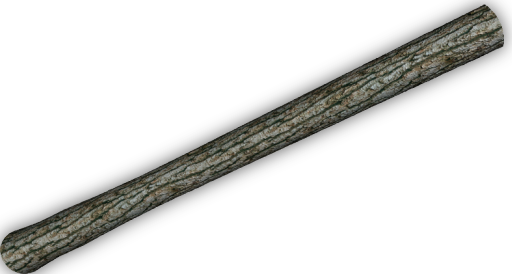 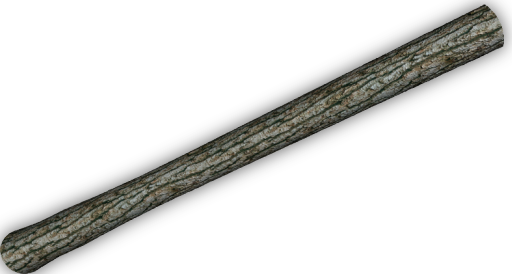 আমরা কি দেখছি ?
স্তরে স্তরে কাঠ সাজিয়ে রোদে শুকাচ্ছে।
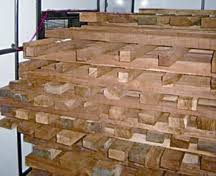 কিল্ন ড্রাইং
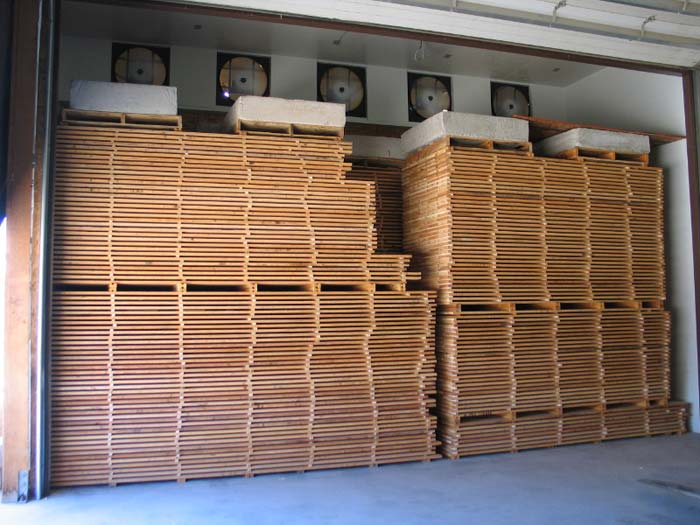 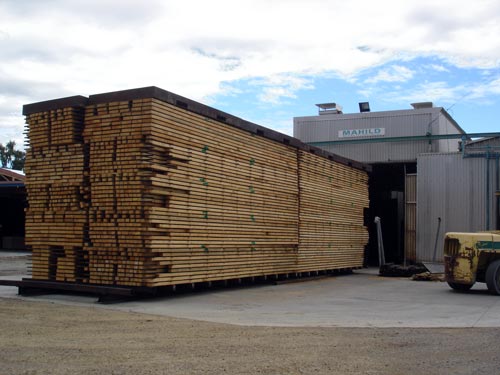 বাতাস প্রবেশের জন্য
ফাঁকা স্থান
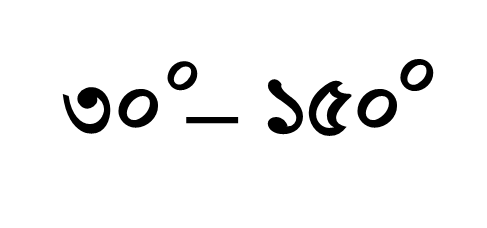 তাপমাত্রা
কিল্ন ড্রাইং এর জন্য কাঠ আবদ্ধ ঘরে ঢুকানো হচ্ছে।
কাঠ সংরক্ষণ
কাঠ ট্রিটমেন্ট এর মূলনীতি হলো দ্রবণাকারে রাসায়নিক দ্রব্য কাঠের মধ্যে ঢুকিয়ে দেওয়া।
CCA রাসায়নিক দ্রব্য আমাদের দেশে সবচেয়ে বেশি ব্যবহৃত ।
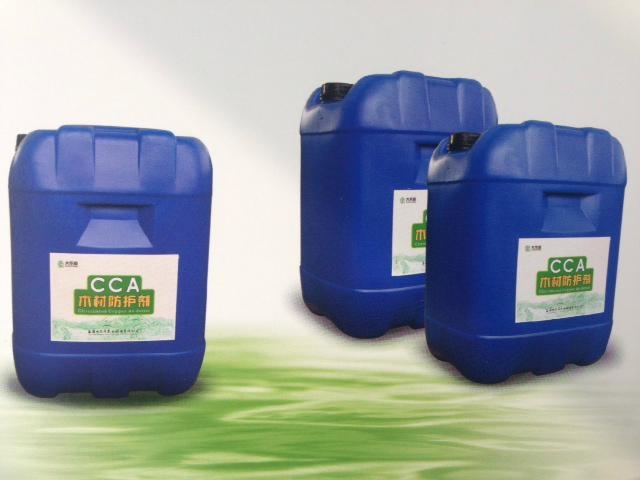 CCA একটি রাসয়নিক দ্রব্য।
CCA
CCA ৩টি উপাদানে গঠিত।
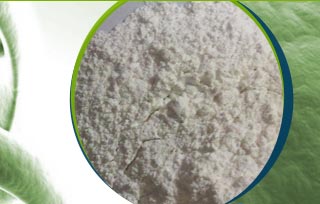 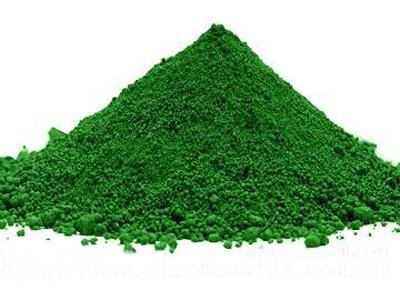 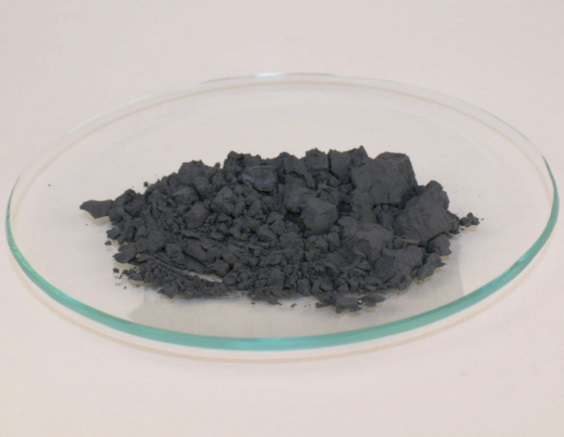 কপার অক্সাইড
ক্রোমিক অক্সাইড
আর্সেনিক পেন্টা অক্সাইড
একক কাজ
সিসিএ দ্রবন কি?
কাঠ সিজনিং এর সুবিধা
দলীয় কাজ
দল ১: কাঠ সিজনিং কি?
দল ২: সিজনিং করা কাঠ আমরা কি কি কাজে 
         ব্যবহার করতে পারি?
মূল্যায়ন
কাঠ সিজনিং কত প্রকার?
কিল্ন ড্রাইং কাকে বলে?
এয়ার ড্রাইং এ কত সময় লাগে?
কিলন ড্রাইং এর ঘরে কত ডিগ্রী তাপমাত্রা থাকে?
বাড়ির কাজ
সিজনিং করা কাঠ আমরা কেন ব্যবহার করব,  
          তোমার মতামত দাও।
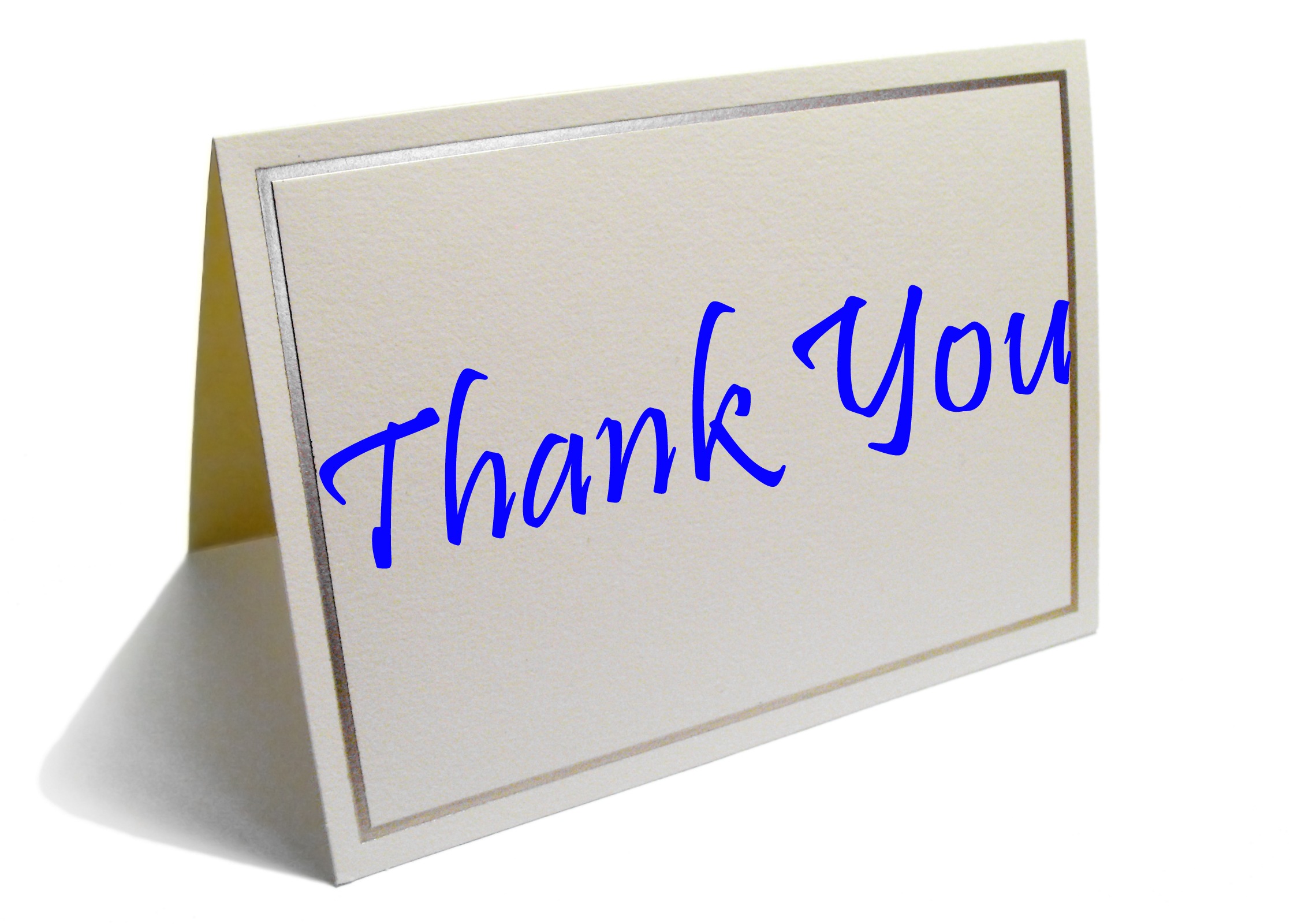